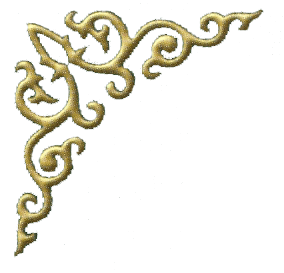 Ықшам сабақ жоспары
“Мұғалімнің  ісі  сырттай  қарапайым  болғанымен – тарихтағы  ең  ұлы  істің  бірі”                
 К.Д.Ушинский
Түркістан облысы, 
Сайрам  ауданы,  
Көлкент  ауылы 
№13 А.Навои атындағы жалпы  орта  мектебінің  қазақ тілі  мен  әдебиеті  пәнінің мұғалімі  
Аширбекова Айнагул
Сабақ  мақсаты
Оқу мақсаты:
6.Т1. Тірек сөздер, мәтіннің бастапқы бөлігін тыңдау арқылы тақырыпты және көтерілетін мәселені болжау. ТБ1.1. Мәтіндерден деректі және дерексіз зат, көптік мәнді есімдерді ажырата білу, жазбаша, ауызша жұмыстарда қолдану.
Ұзақ мерзімді жоспардың тарауы:
 « Отан отбасынан басталады»  

Тақырыбы:  
“Әке көрген оқ жонар….”
. Сөздікке сүйеніп, тірек сөздердің мағынасын анықтау, тыңдалған мәтіннің тақырыбы мен көтерілетін мәселесін болжау.2. Ұлттық сөз әдебі мен сөйлеу этикетіне сай тақырып бойынша диалогтік қарым-қатынасқа түсу.3. Деректі және дерексіз зат есімдерді, көптік мәнді есімдерді ажырату, өз пікірін білдіру.
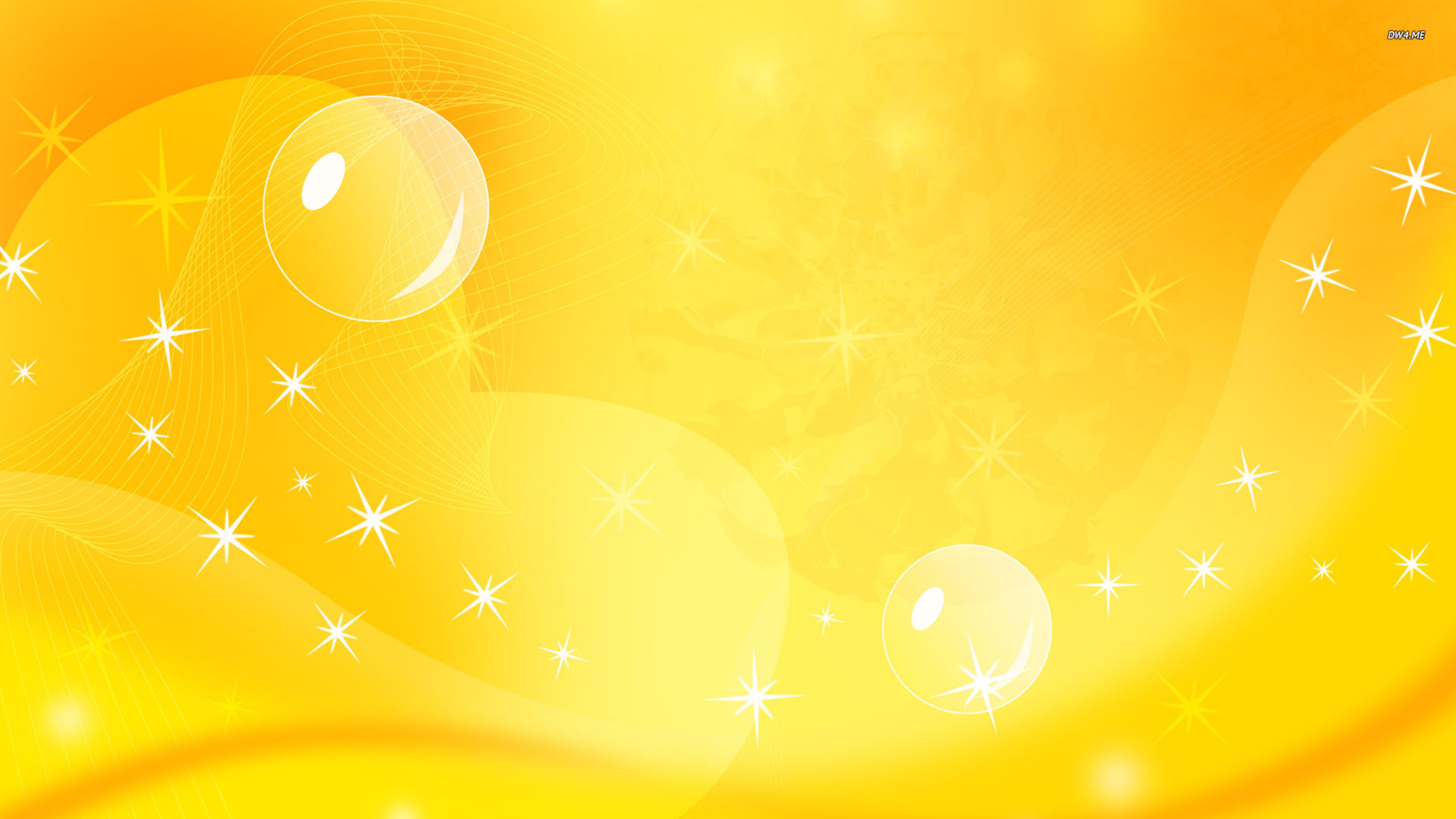 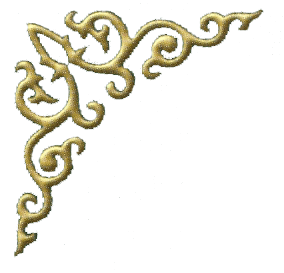 .
Ұйымдастыру кезеңі:  “Мозайка”әдісі  арқылы  топқа  бөлінеді.                            
Оқу мақсатымен, бағалау критерийлерімен таныстырылады.
Әдіс-тәсілдер
Тапсырма
Дескриптор
«Бір минуттық әңгіме әдісі» Мақсаты: оқушының бір-бірінен ақпарат алу дағдысын қалыптастыру.«
Мәтінді тыңда. Мәтінге тақырып қой.
-- мәтінді тыңдайды;
Жұптар бірін-бірі “Басбармақ” әдісі  арқылы бағалайды
- тақырыбын анықтайды
- тақырып бойынша өзара сұхбаттасады
Өзара бағалау
Қ.Б
“Саралап оқыту-  әрбір оқушының  жеке қажеттіліктеріне сәйкес  тапсырма мен нұсқауларды, материал мен әдіс- тәсілдерді іріктеп қолдану үдерісі”